✠VUI HỌC KINH THÁNH✠
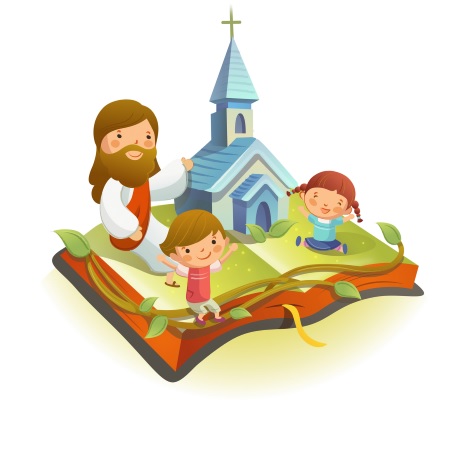 PHÚC CHO NGƯỜI KHÔNG THẤY MÀ TIN
CHÚA NHẬT II MÙA PHỤC SINH NĂM B
TIN MỪNG CHÚA GIÊ-SU KI-TÔ 
THEO THÁNH GIO AN
Vào chiều ngày thứ nhất trong tuần, nơi các môn đệ ở, các cửa đều đóng kín, vì các ông sợ người Do-thái.
Đức Giê-su đến, đứng giữa các ông và nói: “Bình an cho anh em !”
Nói xong, Người cho các ông xem tay và cạnh sườn. Các môn đệ vui mừng vì được thấy Chúa.
Người lại nói với các ông : “Bình an cho anh em ! Như Chúa Cha đã sai Thầy, thì Thầy cũng sai anh em.”
Nói xong, Người thổi hơi vào các ông và bảo: “Anh em hãy nhận lấy Thánh Thần.
Anh em tha tội cho ai, thì người ấy được tha ; anh em cầm giữ ai, thì người ấy bị cầm giữ.”
Một người trong Nhóm Mười Hai, tên là Tô-ma, cũng gọi là Đi-đy-mô, không ở với các ông khi Đức Giê-su đến
Các môn đệ khác nói với ông : “Chúng tôi đã được thấy Chúa !”
Ông Tô-ma đáp : “Nếu tôi không thấy dấu đinh ở tay Người,
nếu tôi không xỏ ngón tay vào lỗ đinh và không đặt bàn tay vào cạnh sườn Người, tôi chẳng có tin.”
Tám ngày sau, các môn đệ Đức Giê-su lại có mặt trong nhà, có cả ông Tô-ma ở đó với các ông.
Các cửa đều đóng kín. Đức Giê-su đến, đứng giữa các ông và nói : “Bình an cho anh em.”
Rồi Người bảo ông Tô-ma : “Đặt ngón tay vào đây, và hãy nhìn xem tay Thầy.
Đưa tay ra mà đặt vào cạnh sườn Thầy. Đừng cứng lòng nữa, nhưng hãy tin.”
Ông Tô-ma thưa Người: “Lạy Chúa của con, lạy Thiên Chúa của con !”
Đức Giê-su bảo : “Vì đã thấy Thầy, nên anh tin. Phúc thay những người không thấy mà tin !”
Đức Giê-su đã làm nhiều dấu lạ khác nữa trước mặt các môn đệ; nhưng những dấu lạ đó không được ghi chép trong sách này.
Còn những điều đã được chép ở đây là để anh em tin rằng Đức Giê-su là Đấng Ki-tô, Con Thiên Chúa,
và để nhờ tin mà được sự sống nhờ danh Người. ĐÓ LÀ LỜI CHÚA
HÃY
TÌM
KIẾM
NƯỚC
CHÚA
TRƯỚC
MỌI
SỰ
NGƯỜI
SẼ
LO
CHO
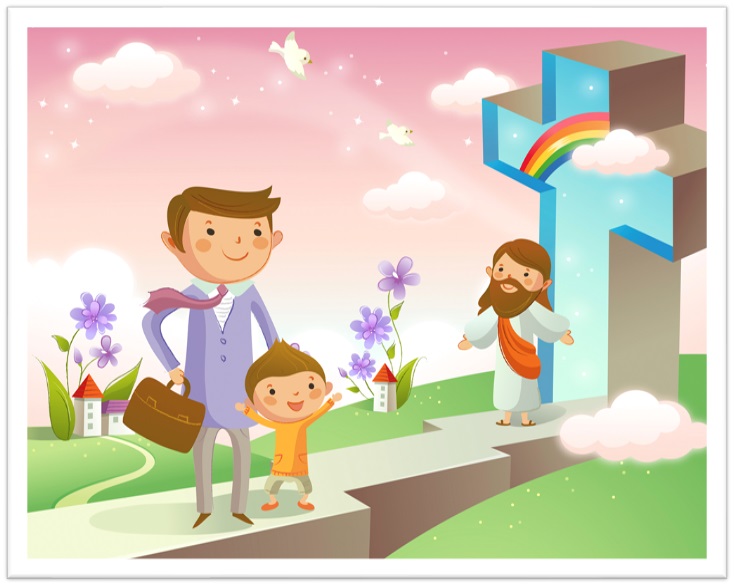 TÌM Ô CHỮ
HÀNG
 DỌC
1
2
3
4
5
6
1.	ĐIỀU ĐẦU TIÊN ĐỨC GIÊ-SU BAN CHO CÁC MÔN ĐỆ KHI NGƯỜI HIỆN RA LÀ GÌ?
4.	NGƯỜI CHO CÁC ÔNG … … VÀ CẠNH SƯỜN.
3. ÔNG TÔ-MA CÒN CÓ TÊN GỌI KHÁC LÀ GÌ?
5.	ÔNG TÔ-MA ĐÒI XỎ TAY VÀO NƠI NÀO TRÊN NGƯỜI CHÚA GIÊ-SU?
6.	NGOÀI CÁC DẤU ĐINH, CHÚA GIÊ-SU CÒN BỊ GIÁO ĐÂM VÀO NƠI NÀO?
2.	ĐỨC GIÊ-SU THỔI HƠI LÀ TRAO BAN ĐIỀU GÌ CHO CÁC MÔN ĐỆ?
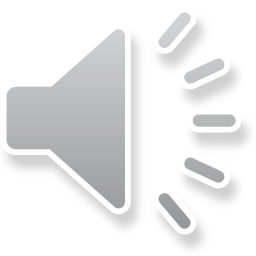 Học với Giê-su - Học cùng Giê-su
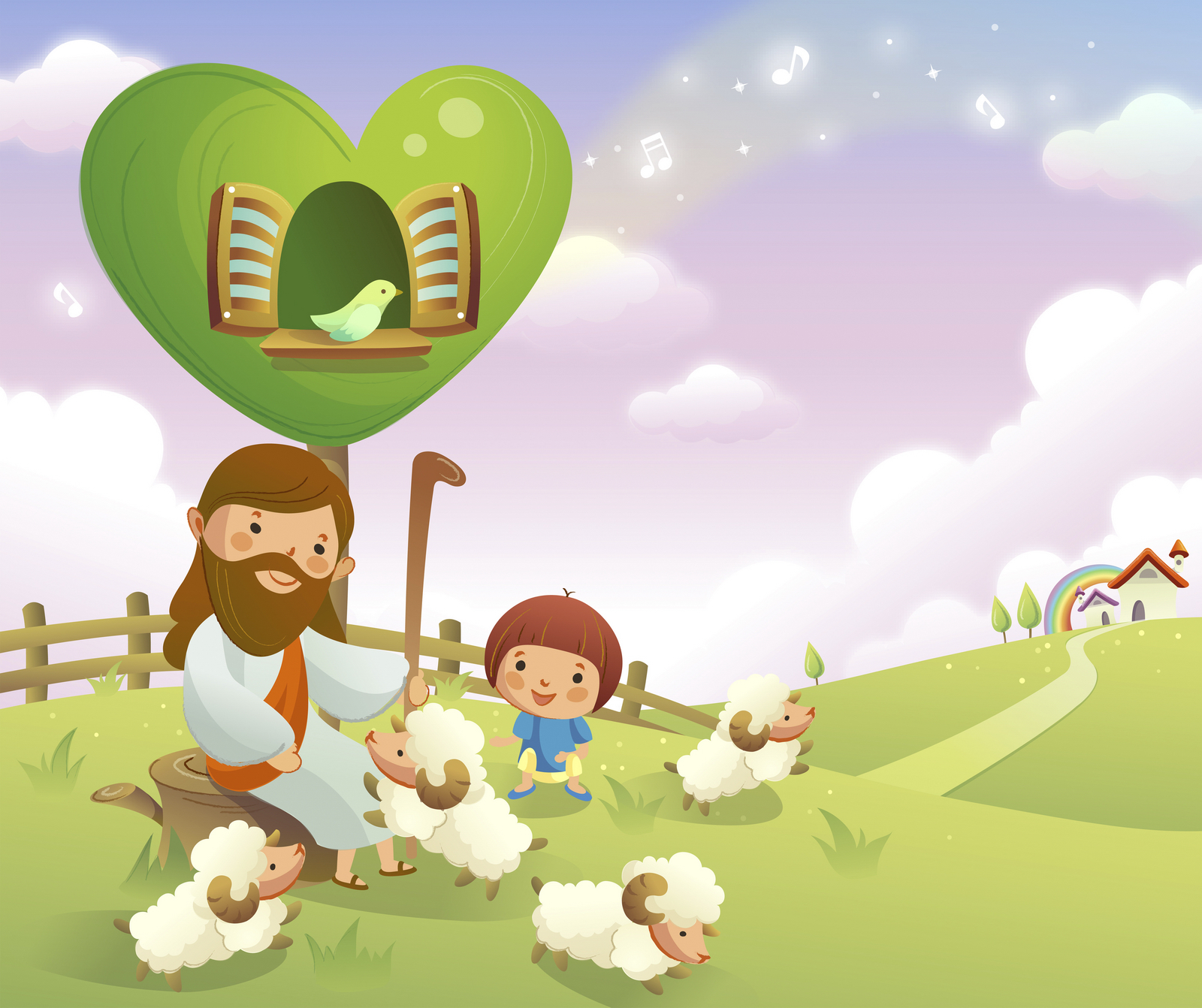 TRẮC NGHIỆM
1. Ông Tô-ma đã yêu cầu điều kiện gì để tin vào biến cố Phục sinh?
C
A
B
D
Yêu cầu ăn chung với Chúa
Yêu cầu xem lỗ đinh
Yêu cầu Chúa làm phép lạ
Yêu cầu Chúa hiện ra
Yêu cầu xem lỗ đinh
C
Đáp án
2. Những yêu của Tô-ma thể hiện ông là người như thế nào?
C
A
B
D
Tất cả đều đúng
Lười đọc Tin Mừng
Chưa yêu mến Chúa
Kém lòng tin
Kém lòng tin
B
Đáp án
3. Chúa Giê-su đã nói điều gì với Tô-ma khi Người hiện ra?
C
A
B
D
Đừng cứng lòng, nhưng hãy tin
Bình an cho anh em
Xa-tan, lui lại đàng sau Thầy
Muốn vinh quang, phải qua thập giá
Đừng cứng lòng, nhưng hãy tin
D
Đáp án
4. Những dấu đinh trên người của Chúa là dấu chỉ của điều gì?
C
A
B
D
Minh chứng của cái chết
Dấu chỉ của phép lạ
Dấu chỉ của lòng tin
Dấu chỉ tình yêu Thiên Chúa
Dấu chỉ tình yêu Thiên Chúa
B
Đáp án
5. Đỉnh cao tình yêu của Thiên Chúa thể hiện qua điều gì?
C
A
B
D
Tất cả đều đúng
Xuống ngục tổ tông
Chịu chết vì loài người
Sống lại
Chịu chết vì loài người
A
Đáp án